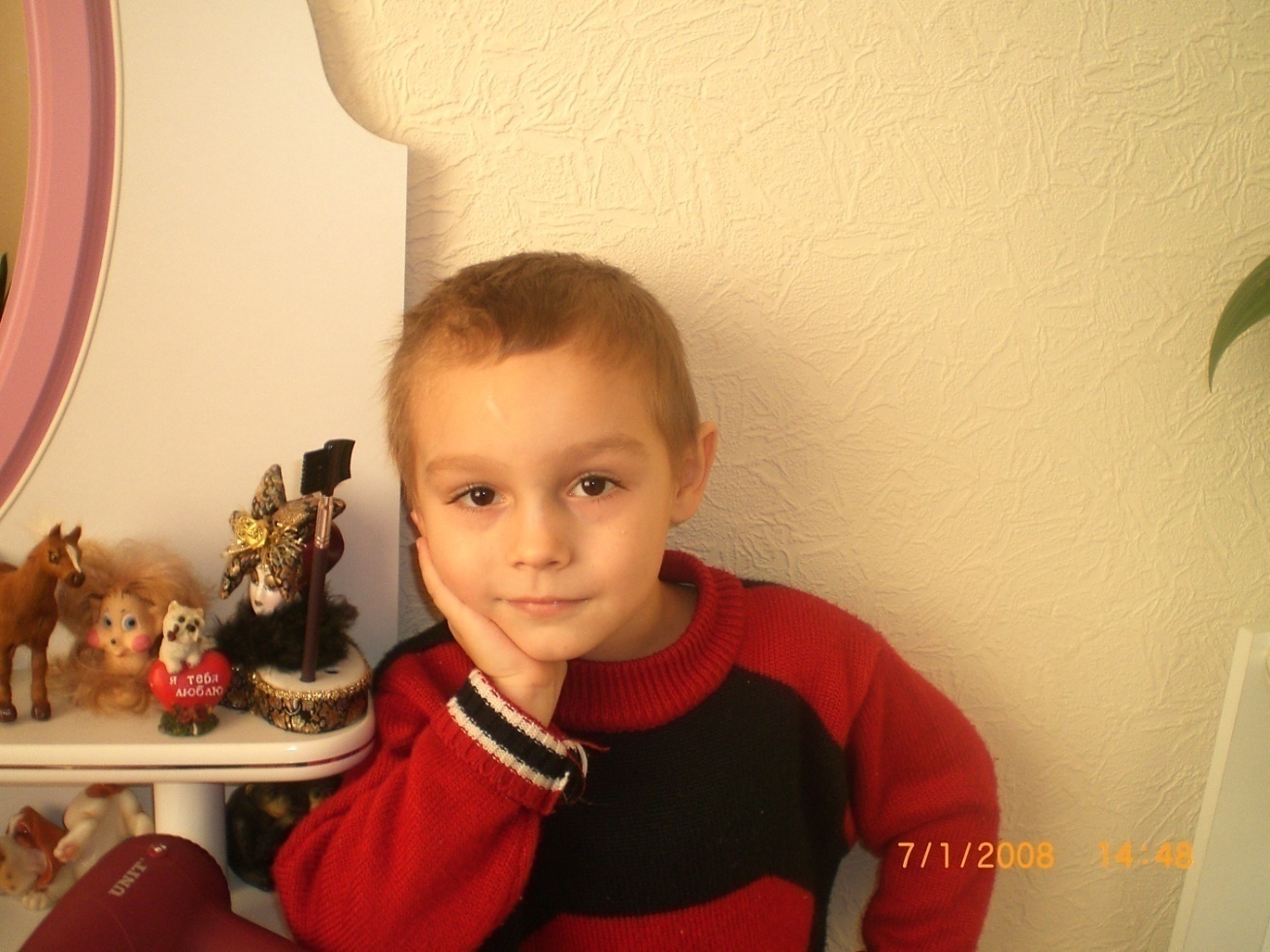 Математика для Саши.
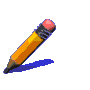 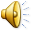 Сравни предметы
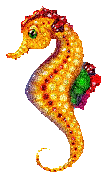 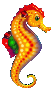 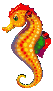 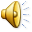 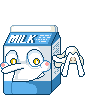 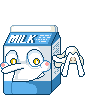 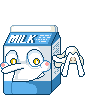 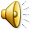 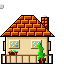 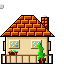 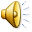 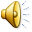 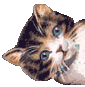 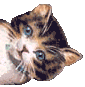 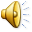 Вверх – вниз
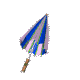 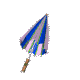 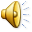 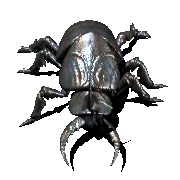 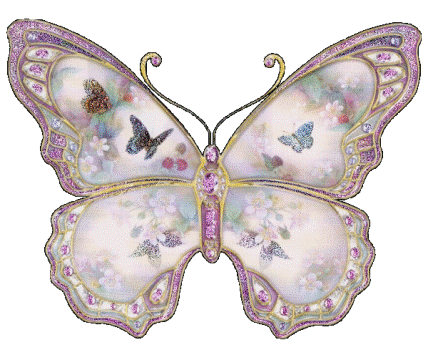 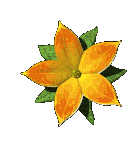 Между
Справа
Слева
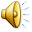 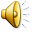 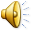 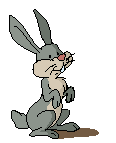 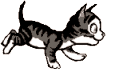 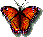 впереди
сзади
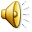 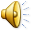 за
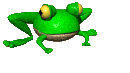 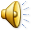 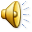 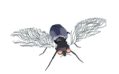 перед
над
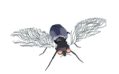 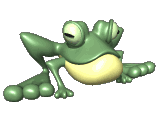 под
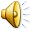 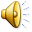 Один - много
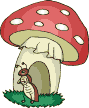 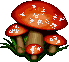 1
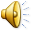 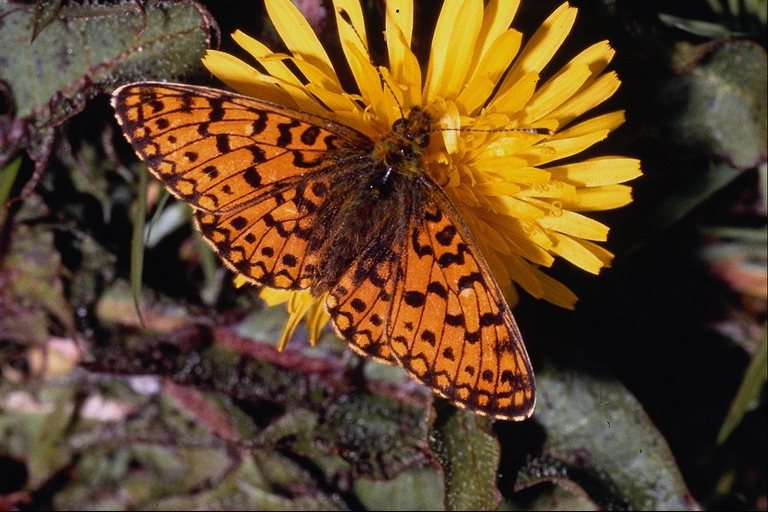 1
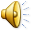 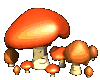 много
один
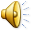 Сколько деревьев в лесу? Сколько осинок?Сколько бабочек? мухоморов? медведей?
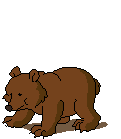 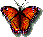 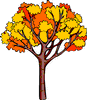 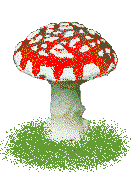 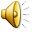 1
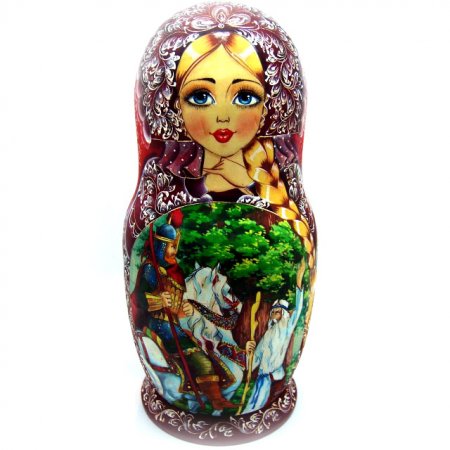 1
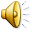 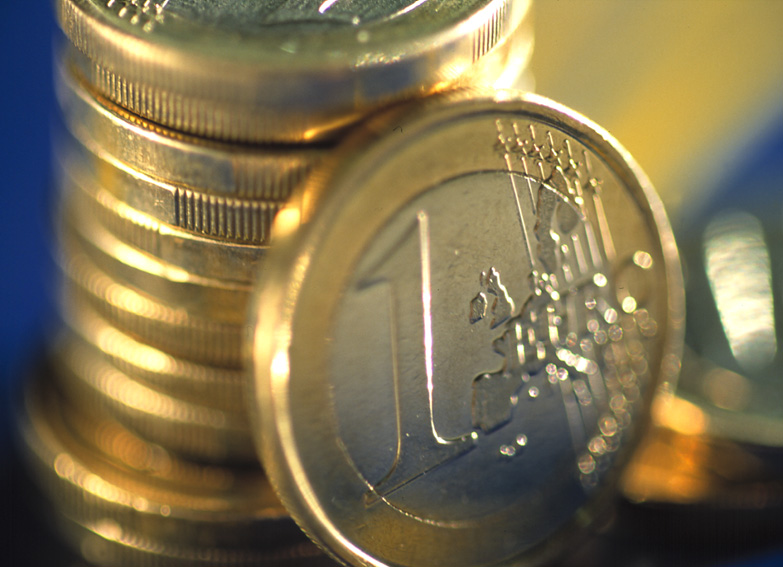 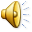 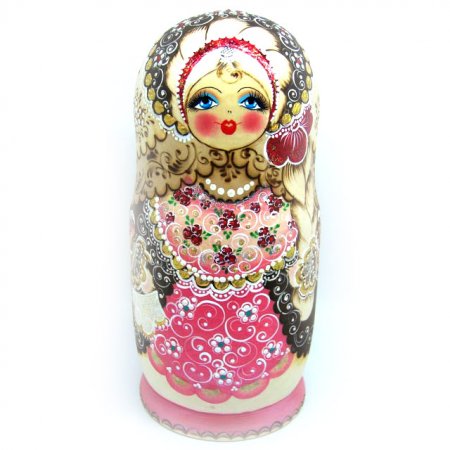 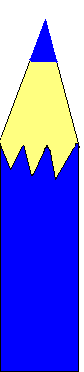 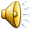 Картинки, фото, анимация  и т. д.  взяты из интернета
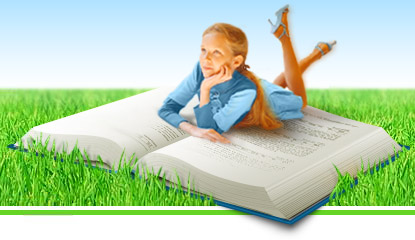 Работа Семенец В. В. учителя г. Радужного МОУ СОШ №8